SPOR VE KÜLTÜR
Spor etkinlikleri hakkında edindiğimiz bilgilerin çoğunluğu kitle iletişim araçları sayesindedir. Bundan hareketle kitle iletişim araçlarının çağdaş yaşam üzerindeki yaygın etkisini de dikkate alacağız.

Kitle iletişim araçlarının kültür üzerindeki ve kültürün de kitle iletişim araçları üzerindeki etkisi karşılıklıdır. Bu bölümde bunun üzerinde duracağız.
AMERİKAN FUTBOLU
Amerika genelinde sonbahar ile birlikte milyonlarca insan üniversiteler arası futbol maçlarına gider. Yine milyonlarca insan televizyonlardan maçları takip eder. Hatta Amerikan erkeklerinin yarısı Super Bowl maçlarını takip etmektedir. 
Futbolun bu denli popüler olması başta televizyon olmak üzere kitle iletişim araçlarına bağlıdır. Sert mücadelelere hatta zaman zaman sakatlanmalara yol açan şiddete rağmen bu kadar popüler olması Amerikalıların şiddete yatkınlığından mı kaynaklı?
Antropolog W.Arens(1981) bu yoruma karşı çıkar. Arens futbolun Amerika’ya özgü bir eğlence aracı olduğuna dikkat çeker. Aynı oyun Kanada’da da oynanmasına rağmen aynı oranda ilgi görmez. Yine Arens’e göre, futbol bu kadar etkili bir kanalsa, insanların şiddet yanlısı olduğu başka ülkelerde de futbolun aynı oranda popüler olması gerekirdi. O halde futbolun popülerliğini başka bir nedene dayandırmak mantıklı bir yaklaşımdır.
Arens, futbolun popülerliğinin Amerikan hayat tarzının önemli özelliklerini temsil etmesine bağlı olduğunu savunmaktadır. 
Susan Montague ve Robert Morais(1981) bu çözümlemeyi bir adım daha ileri götürür. İkili, futbolun çağdaş organizasyonların minyatür ve basit bir versiyonu olduğunu savunmaktadır. İnsanlar işyeri, üniversite ve hükümet düzeyinde örgütsel bürokrasileri anlamakta zorluk çekerler.
Antropologlara göre futbol, çeşitli organizasyonlarda kararların nasıl alındığının ve ödüllerin ne şekilde paylaşıldığının anlaşılmasına yardımcı olur. İkili, futboldaki takım çalışmasını iş hayatındakiyle bir tutar. Şirket çalışanları gibi oyuncular da çalışkandır ve ekiplerine bağlıdır. Ancak şirketler söz konusu olduğunda karar alma mekanizması karmaşıklaşır ve kişiler bireysel performansları için ödüllendirilmez. Futbolda ise kararlar daha basit ve ödüller de tutarlı sayılır. Antropologlar oyunun popülerliğini buna bağlarlar.
Herhangi bir insan büyük şirketlerin nasıl yönetildiğini tartışamasa bile futbolda kurallar, takımlar, istatistikler ve taktikler hakkında uzmanlaşabilir. Daha da önemlisi futbol, iş ortamında üzerinde durulan değerlerin gerçekten geri dönüş sağladığının bir göstergesidir. En sıkı çalışan oyuncular, en istekli olanlar ve yeteneklerini başarılı şekilde sergileyenler diğer takımlardan daha sık kazanır.
ULUSLARARASI SPORTİF BAŞARIYI BELİRLEYEN NEDİR?
Bunu belirleyen pek çok unsur vardır. Bu unsurların başlıcaları kültürel değerler, toplumsal etkenler ve kitle iletişim araçlarının etkisi olarak sayılabilir. Bu iddiayı, hem toprak büyüklüğü hem de fiziksel ve etnik köken çeşitliliği açısından benzer iki ülke olan Amerika ile Brezilya’yı karşılaştığımızda daha iyi değerlendirebiliriz. Her iki ülke de kıtalarının en büyük ekonomik aktörleri olmalarına rağmen 2008 Olimpiyatlarında Amerika 110 madalya kazanırken Brezilya ise sadece 15 madalya kazanabilmiştir.
Kitle iletişim araçları; görsel temsil, yorum ve kuralların ve yetiştirme tekniklerinin açıklanması yoluyla her kesimin her türlü spora ilgisini arttırabilir. Amerikalıların spora olan ilgisi sürekli bir aktivite olmasından dolayı ve bu aktivitelerin kitle iletişim araçları tarafından yayınlanmasıyla yıldan yıla artmaktadır. Super Bowl, Olimpiyatlar Amerika’da yayın akışında önemli yer tutarken Brezilya’da böyle bir etkinlik yoktur. Amerika’ya göre çok daha az spor yayını vardır ve ilgi de çok azdır. Dört yılda bir düzenlenen Dünya Kupası tutarlı şekilde büyük kitleleri ekran başına çekebilen tek spor olayıdır.
Uluslararası rekabet söz konusu olduğunda, 1984 Olimpiyatları’nda gümüş madalya kazanan yüzücü Ricardo Prado örneği karşımıza çıkıyor.
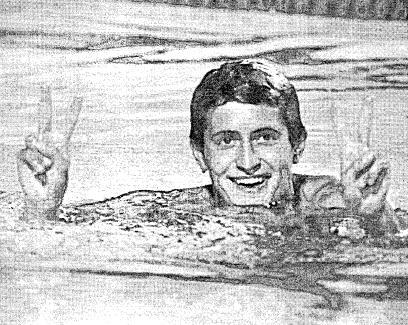 Prado, 400 metre karışık bireysel erkekler finalinde yüzerken ulusal televizyonda yayınlanan müsabaka ile ilgili olarak bir haber dergisi olayı şu şekilde yorumlamıştır: ‘Prado havuzda toplumsal bir başarı arayışı içindeki mayo giymiş bir ülke gibiydi!’ 

Prado’nun hissettikleri de bunu doğrular nitelikteydi: ‘Podyumdayken aklımda sadece bir şey vardı, Brezilya’da sonucum hakkında ne düşünecekler?’
Kendisine ait eski dünya rekorunu 1,33 saniye geliştirmesine rağmen ikinciliği elde eden Prado: ‘Her şeyi doğru yaptığıma inanıyorum, kendimi kazanmış gibi hissediyorum. Ama Brezilya’da yarışı kaybettiğim mi düşünülecek?’

Prado, yarışın prime time’da yayınlanacağını ve ülkenin kendisini izleyeceğini biliyordu. İki ülkeyi karşılaştırdığında Amerikalı o kadar çok sporcu vardı ki hiç kimsenin tüm ülkenin umutlarını tek başına yüklenmek durumunda kalmadığını görmüştü.
Brezilyalı atletlerden ülkelerinin yerine yarışmaları beklendiği ve takım sporları daha fazla ilgi gördüğü için Brezilya medyası kazanmaya fazlaca odaklanır. Kazanmak tabi ki Amerikan kültürünün de değerlerinden biridir. Amerikan antrenörler: ‘Kazanmak her şey değildir. Tek şeydir!’ gibi lafları ile tanınır. Buna rağmen atletizm, yüzme, jimnastik gibi bireysel sporlarda; ahlaki kazanımlar, kişisel rekorlar, geri dönüşler çok değerli görülür ve kazanamasa da iyi bir yarış çıkaran atletler takdir görür. Amerikan kültürü sıkı çalışma ve kişisel gelişimin de kazanmak kadar önemli olabileceğini gösterir.
Brezilyalıların kazanmaya bu kadar önem vermelerinin sebebi çok sık kazanamamalarıdır. Amerika’da ise kaynaklar daha geniş, başarı imkânları daha çeşitli ve yoksulluk daha azdır. Amerikan toplumunda çok sayıda başarıya yer vardır. Brezilya toplumu ise daha katmanlaşmış yapıya sahiptir ve zaferler nadiren karşılaşılan şeyler olduğundan azınlıklara özgüdür.
OLMAK MI YAPMAK MI?
Sportif başarıya katkısı olan etkenler kültürel değerler ile de açıklanabilir. Bununla ilgili bir başka konu da verili ve kazanılmış statülerdir. Bireylerin yaş ve cinsiyet gibi verili statüler üzerinde denetimi kısıtlıdır; bu statüler kişinin ne yaptığına değil ne olduğuna göre belirlenir. Öte yandan kazanılmış statüler üzerinde daha fazla etkiye sahip olunabilir. Amerikan kültürü kazanılmış statülere verili statülerden daha çok önem verir.  Kişiler istemeleri ve yapmaları konusunda desteklenir. Başarı, kazanarak elde edilir. Kimlik yapmak ile ortaya çıkar.
Brezilya’da ise kimlik yapmaktan çok olmak üzerine yani kişinin başlangıçtan beri ne olduğu üzerine inşa edilir. (Toplumsal sınıf, aile yapısı vb.) 
Ulaşılmak istenen durum ya da konumlar için aileye başvurulur. 

Madalyalı Brezilyalı bir Judo sporcusunun hikâyesi, verili statünün önemi ve Brezilya’da başarıların nadir rastlanan, ayrıcalıklı kesime özgü durumlar olduğu gerçeğini ortaya koymaktadır.
Orta sıklette Olimpiyat bronz madalyası kazanmış bir sporcu olan Walter Carmona joduya henüz 6 yaşında başlamış ve 12 yaşında Sao Paulo şampiyonu olmuştur. Ailesiyle birlikte yaşayan Carmona’nın babası fabrika sahibidir ve oğlunu desteklemektedir. Carmona’nın rahat bir yaşamı olmuştur, başka kaygıları olmaksızın okula gitmiş ve sporla da ilgilenebilmiştir.
Varlıklı bir aileden başarılı bir sporcuyla karşı karşıya gelen Amerikalı muhabirler başarının asıl nedeninin olanaklar olduğu sonucuna varmazlar. Basın yayın organları kişisel başarıya yani yapmaya odaklıdır. Ayrıca atletin zorluklarla mücadelesine odaklanır, başarılı olmayı sadece başarıyla değil asil ve fedakâr olmakla betimlerler.
Brezilya’daki verili statünün dayanak noktası kişinin olduğundan fazlasını yapamayacağı varsayımıdır. Örneğin Brezilya Olimpiyat Komitesi bir keresinde keyfi olarak belirlediği dereceye ulaşan bir yüzücü olmadığı için Olimpiyatlar’a kadın yüzücü göndermemişti. Bunun sonucunda başka ülkelerden olup daha kötü derecelere sahip olan yüzücüler yarışırken Güney Amerika rekortmeni oyunların dışında kalmıştı. 
Amerikan kültürü geri dönüşlere, mucizevi şekilde elde edilen başarılara çok önem verir. Bu, her şeyin başlamadan bittiği verili statü odaklı kültürlerde imkansız gibi bir şeydir.
Amerikalılar için şans, kader, gizem ve belirsizlik gibi kavramlar mağlubiyet için geçerli mazeretler iken Brezilyalılar sorumluluğu bireye ve kişisel hatalara bağlar. İnsanların elinde olmayan etkenlere önem vermezler. Bu yüzden Brezilya’da başarısızlık durumları açıklanırken sporcular sağlık sorunlarına sığınırlar. Amerikalılar ise zorlukları üstesinden gelinmesi gereken durumlar olarak görürler.
Yararlanılan Kaynak: 

Kottak, C. P. (2014). Antropoloji: İnsan Çeşitliliğine Bir Bakış. İstanbul: Deki Yayınevi